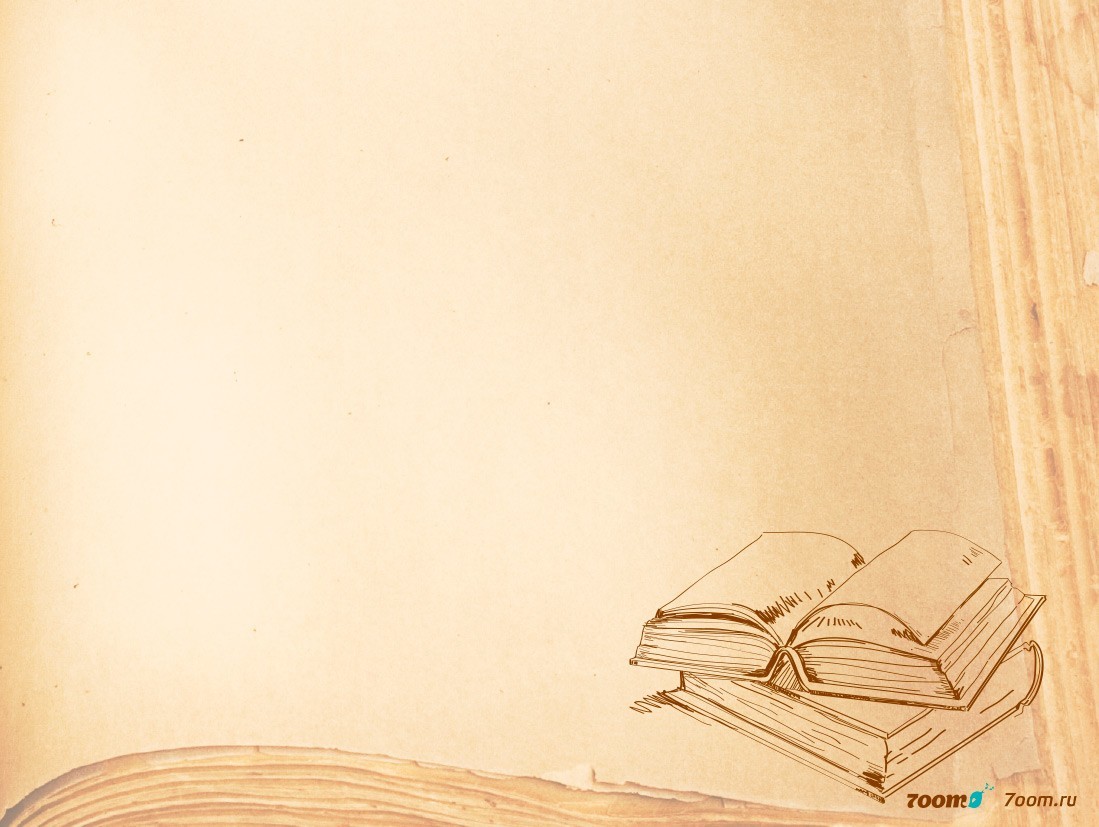 Лого-физкультурное занятие в старшей группе по сказке К.И. Чуковского «Федорино горе»
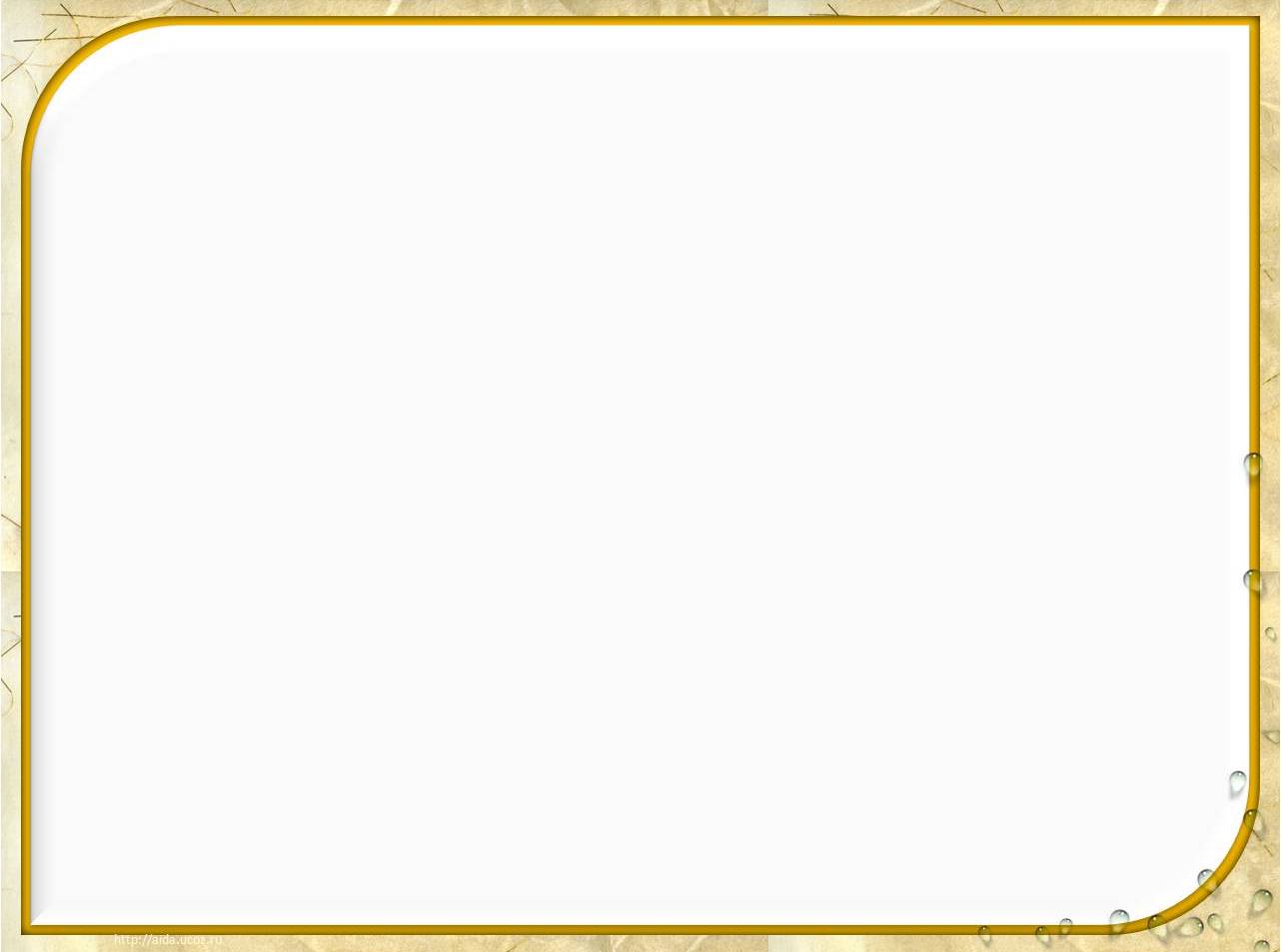 Корней Иванович Чуковский
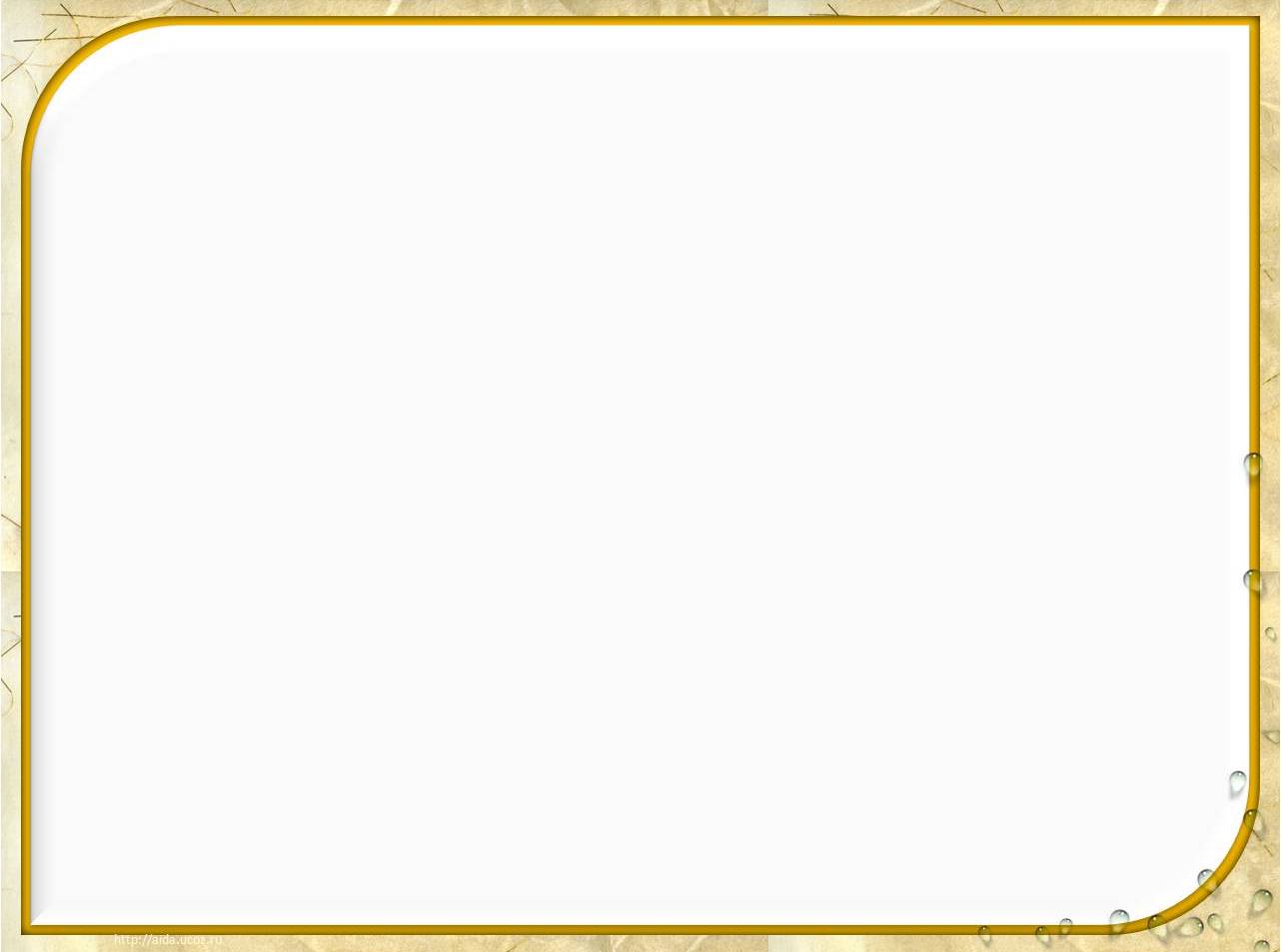 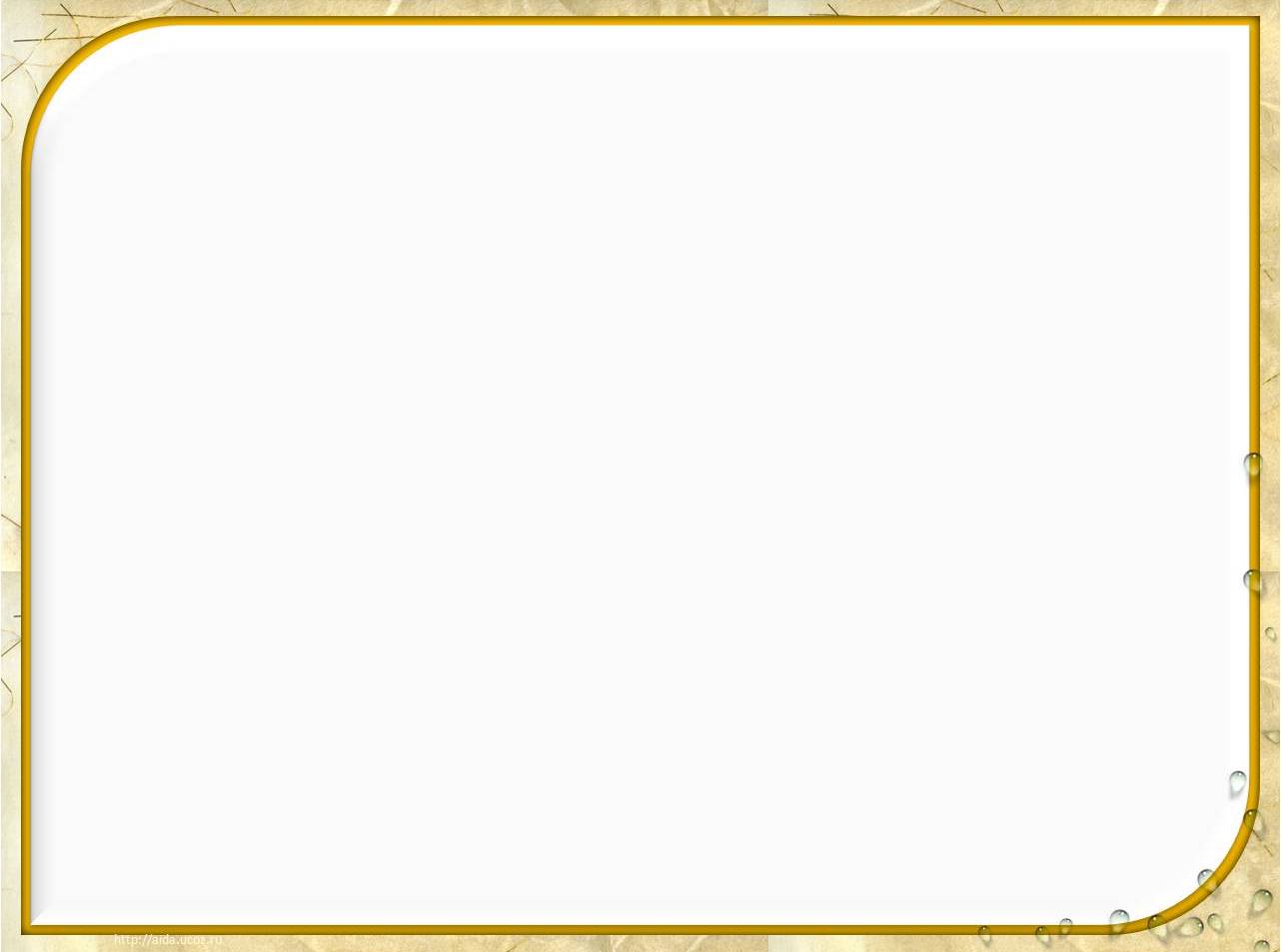 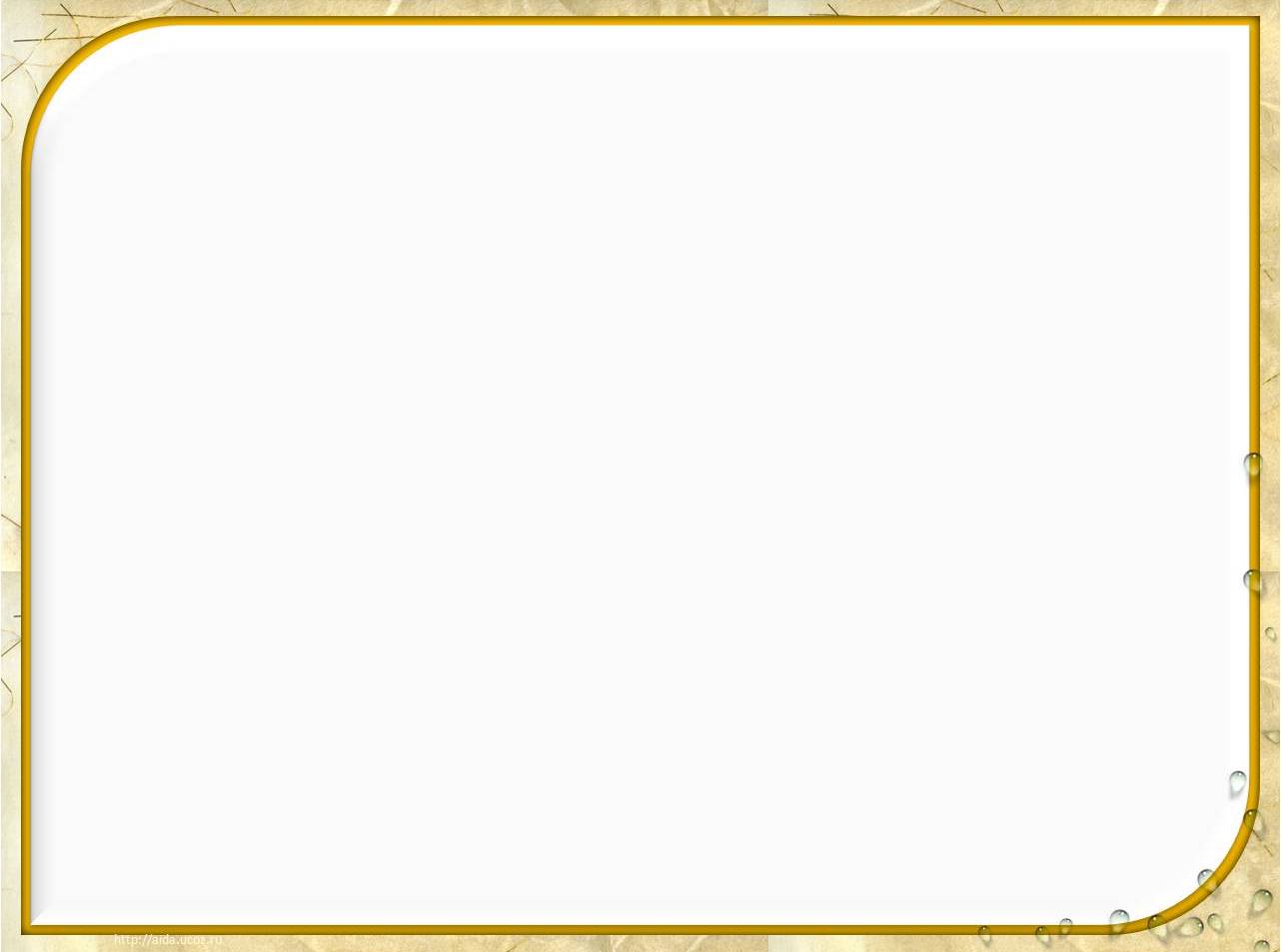 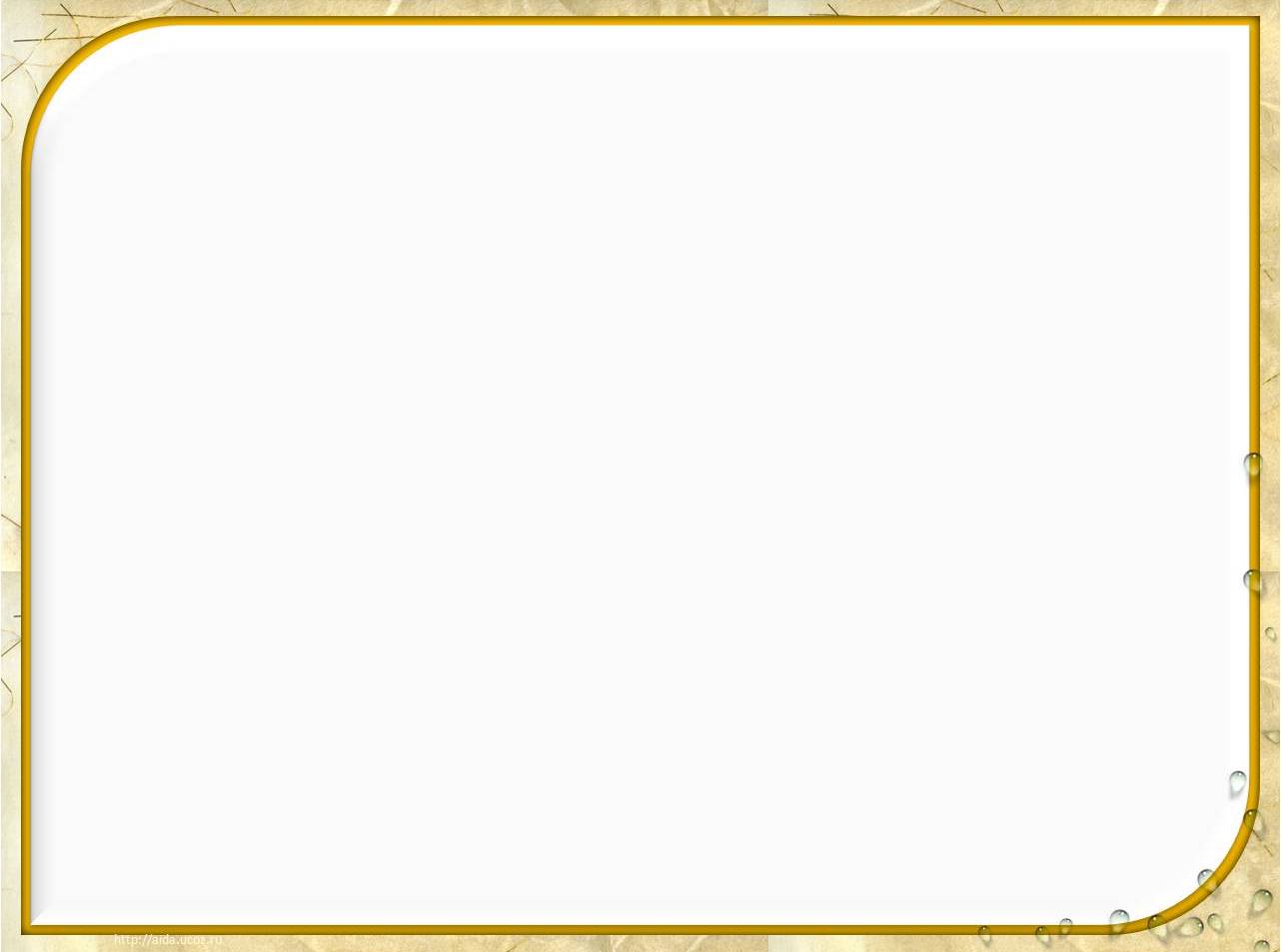 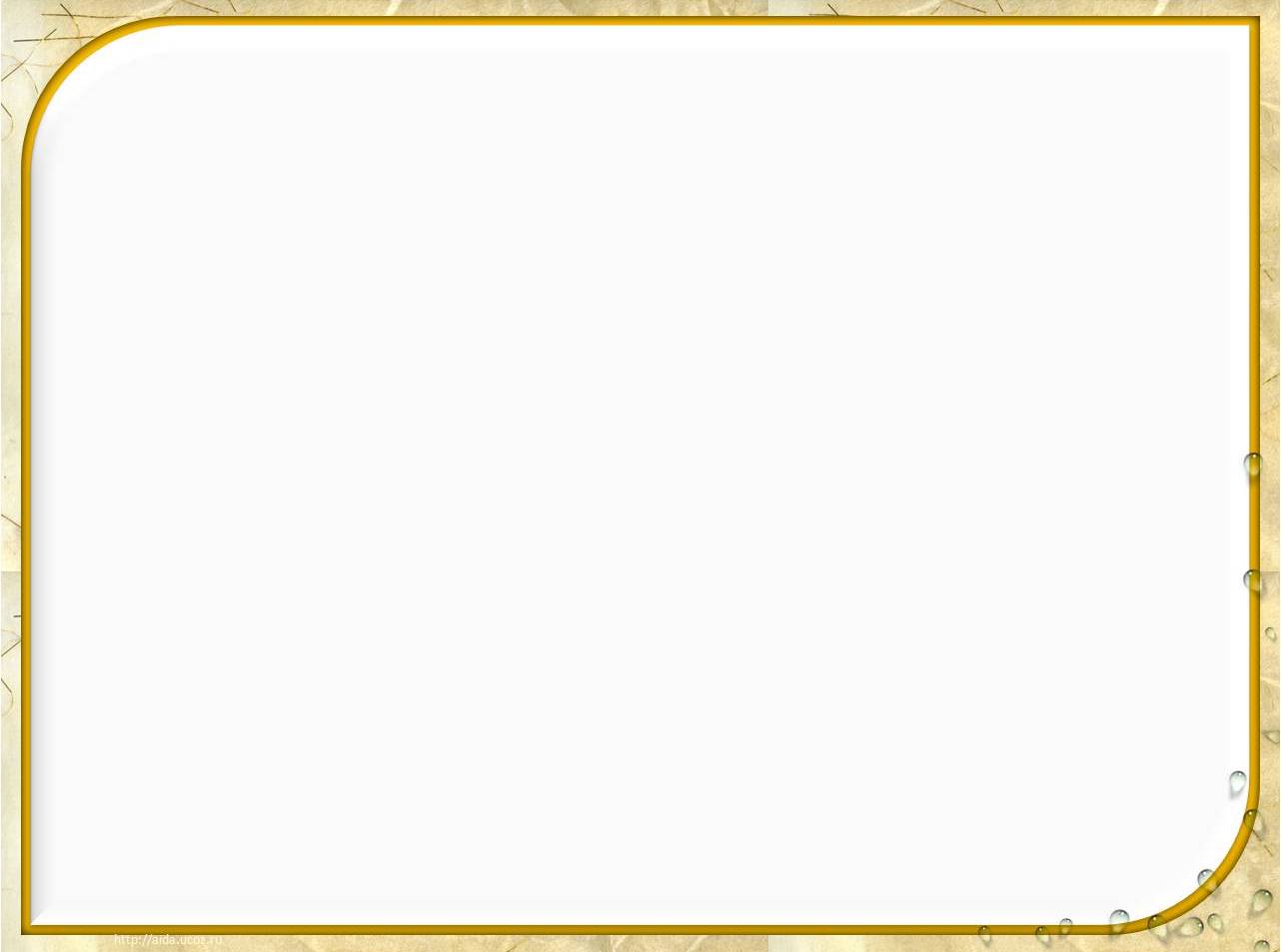 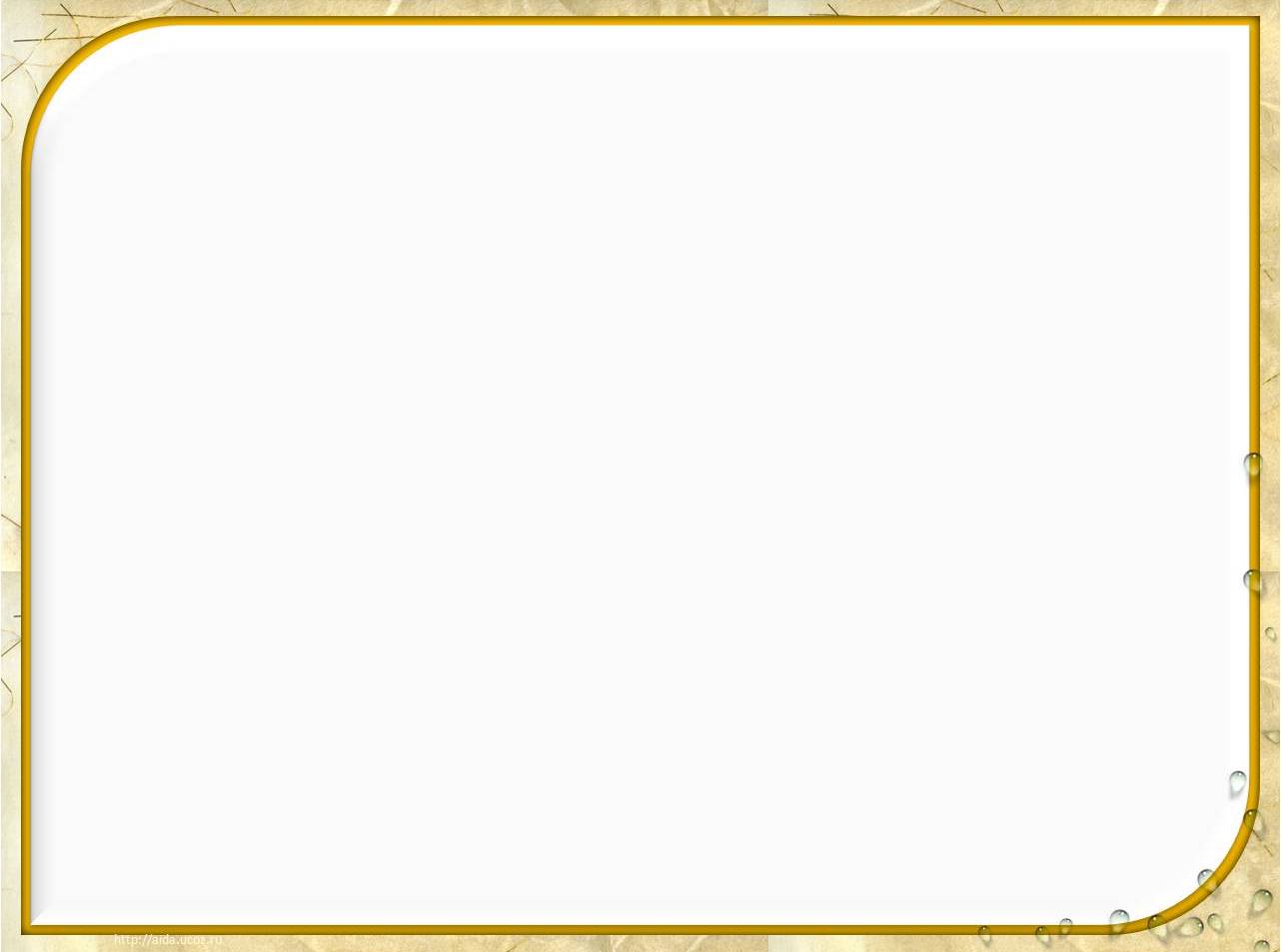 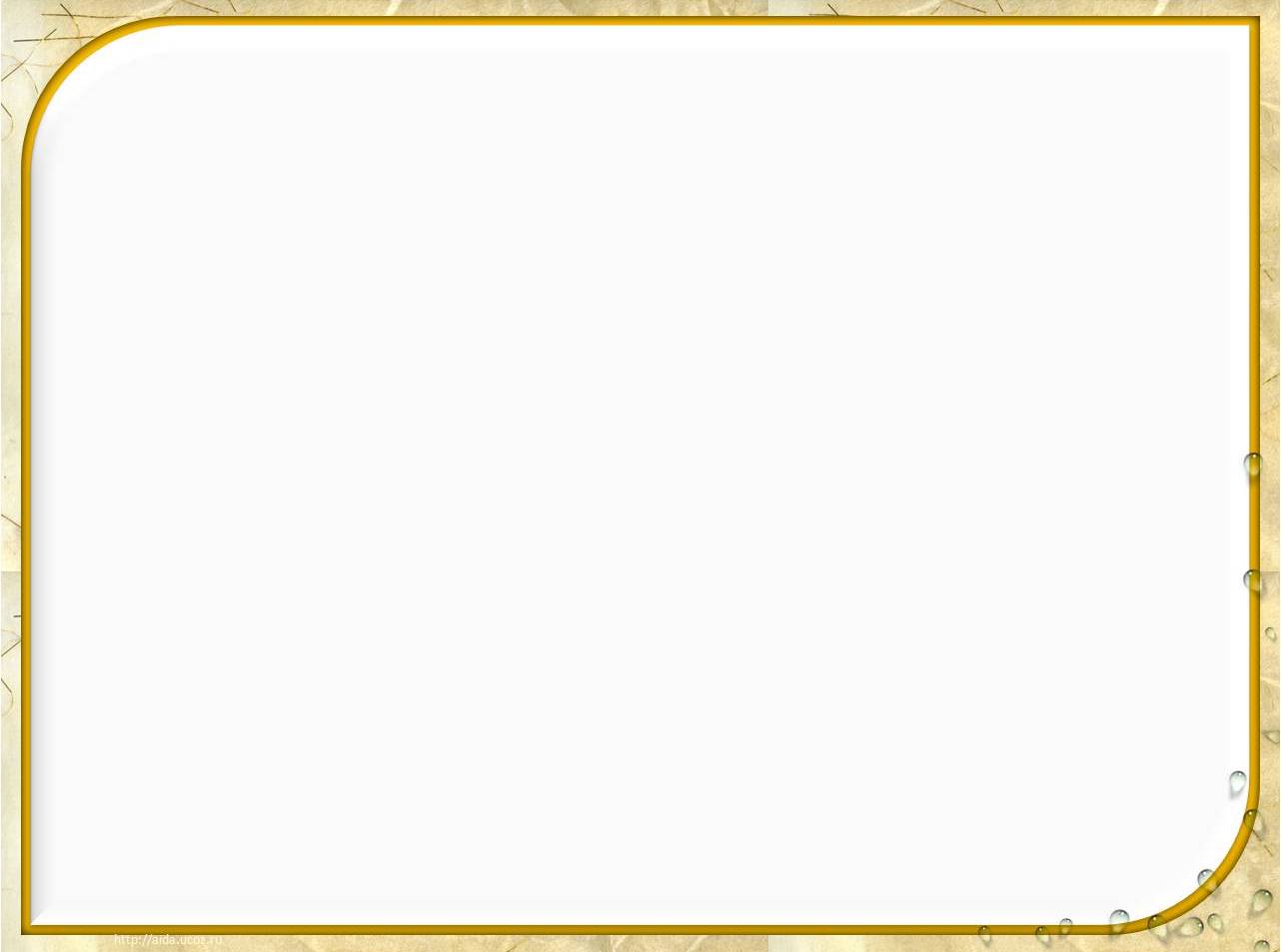 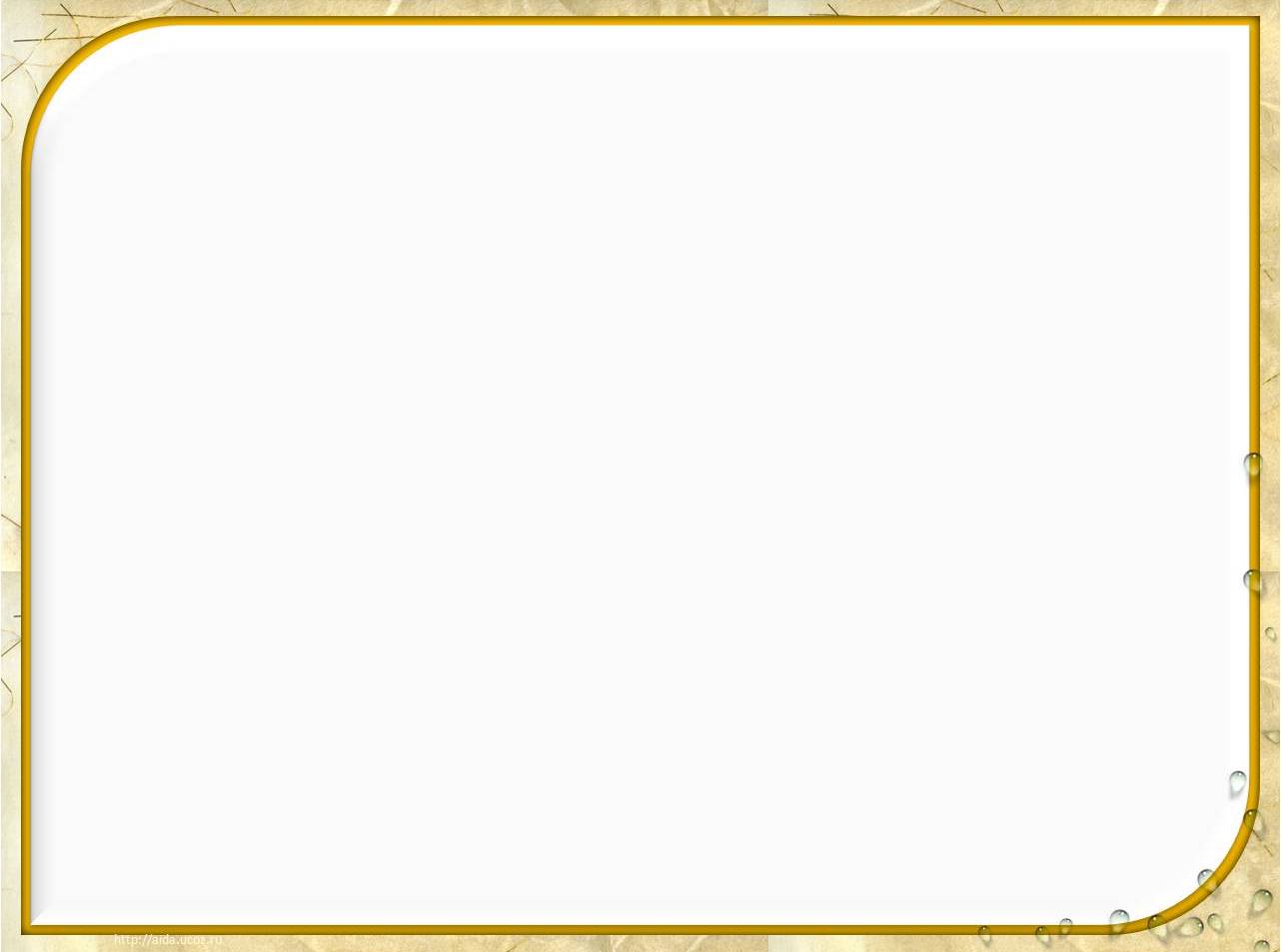 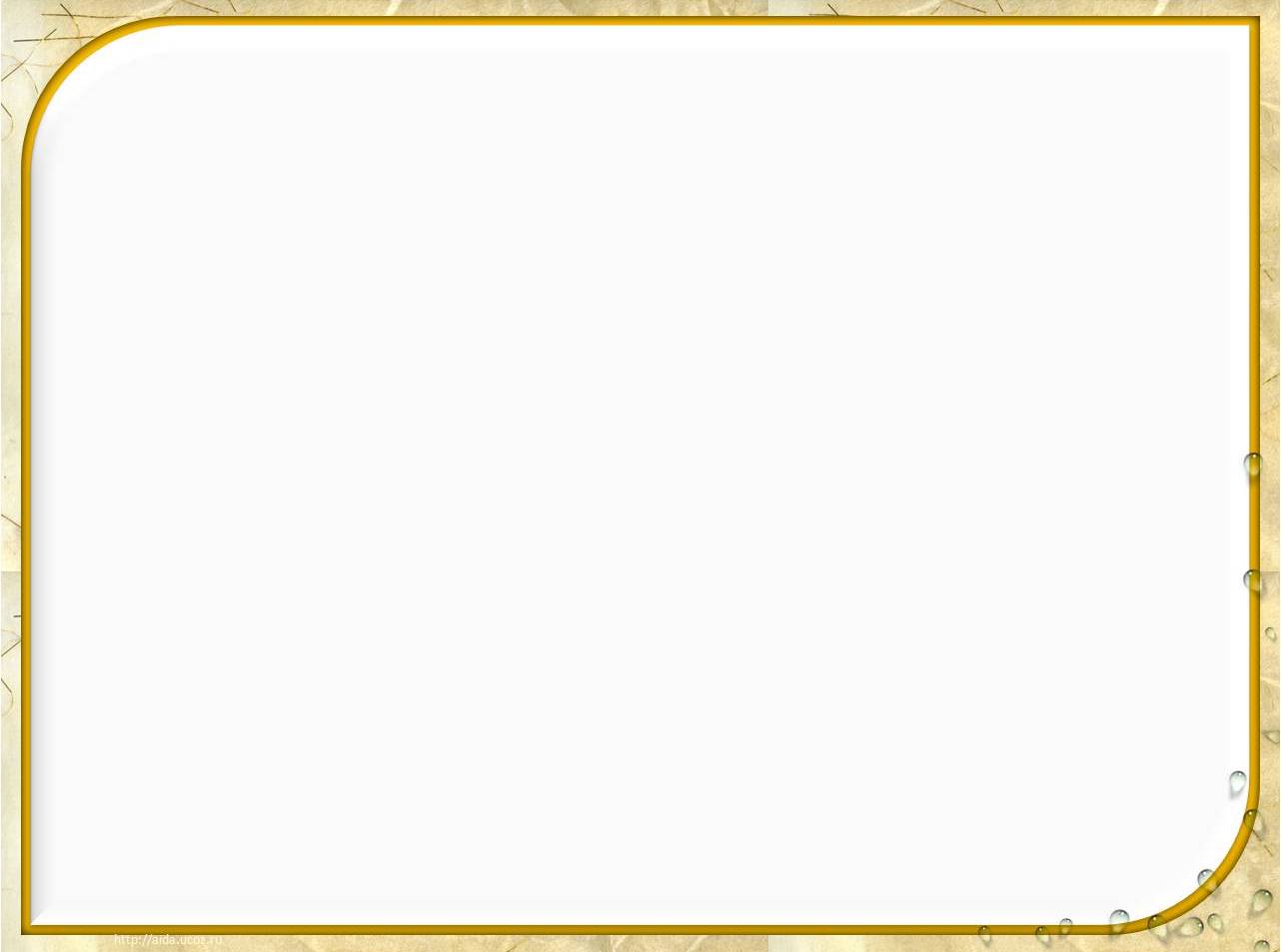 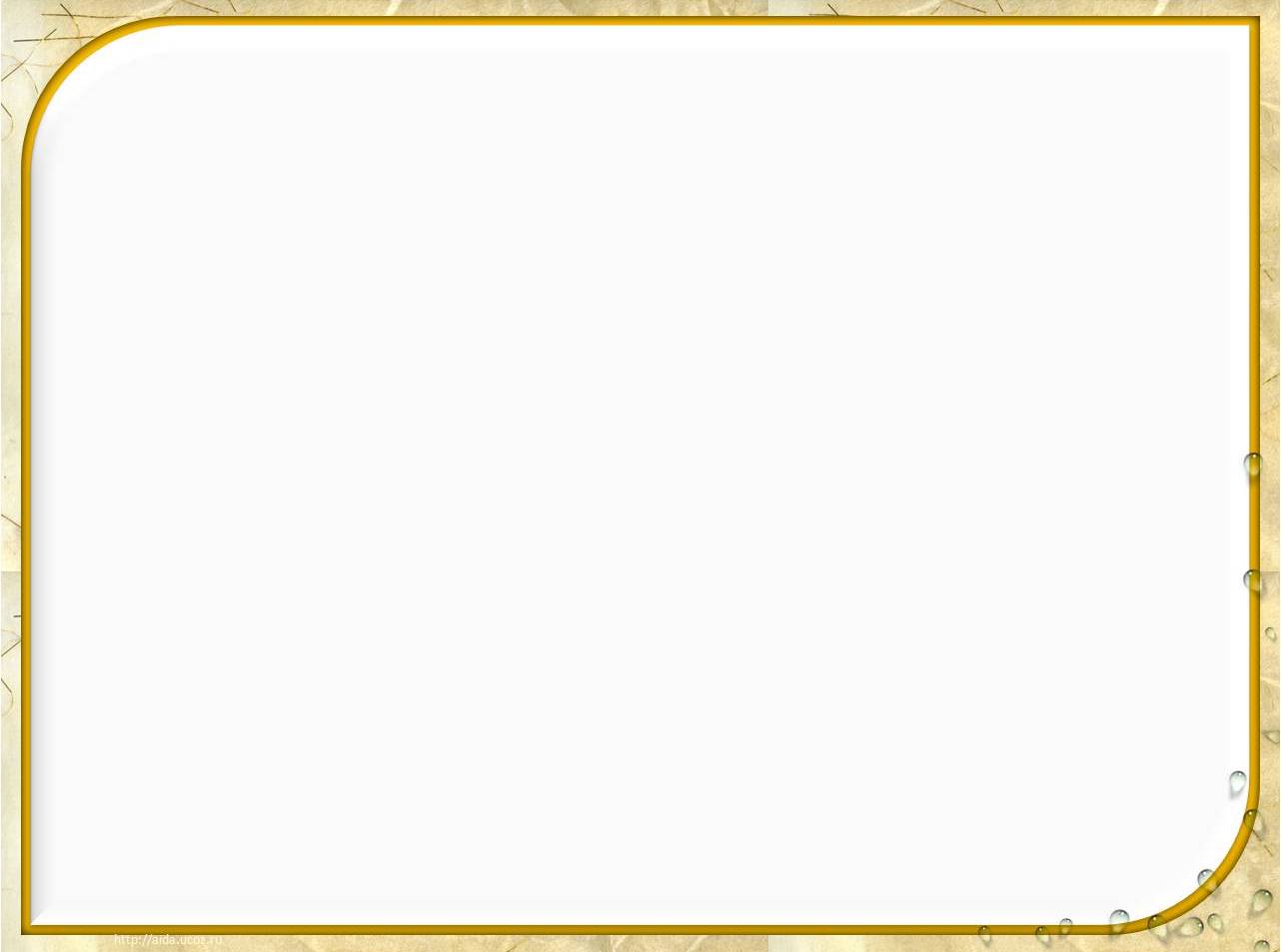 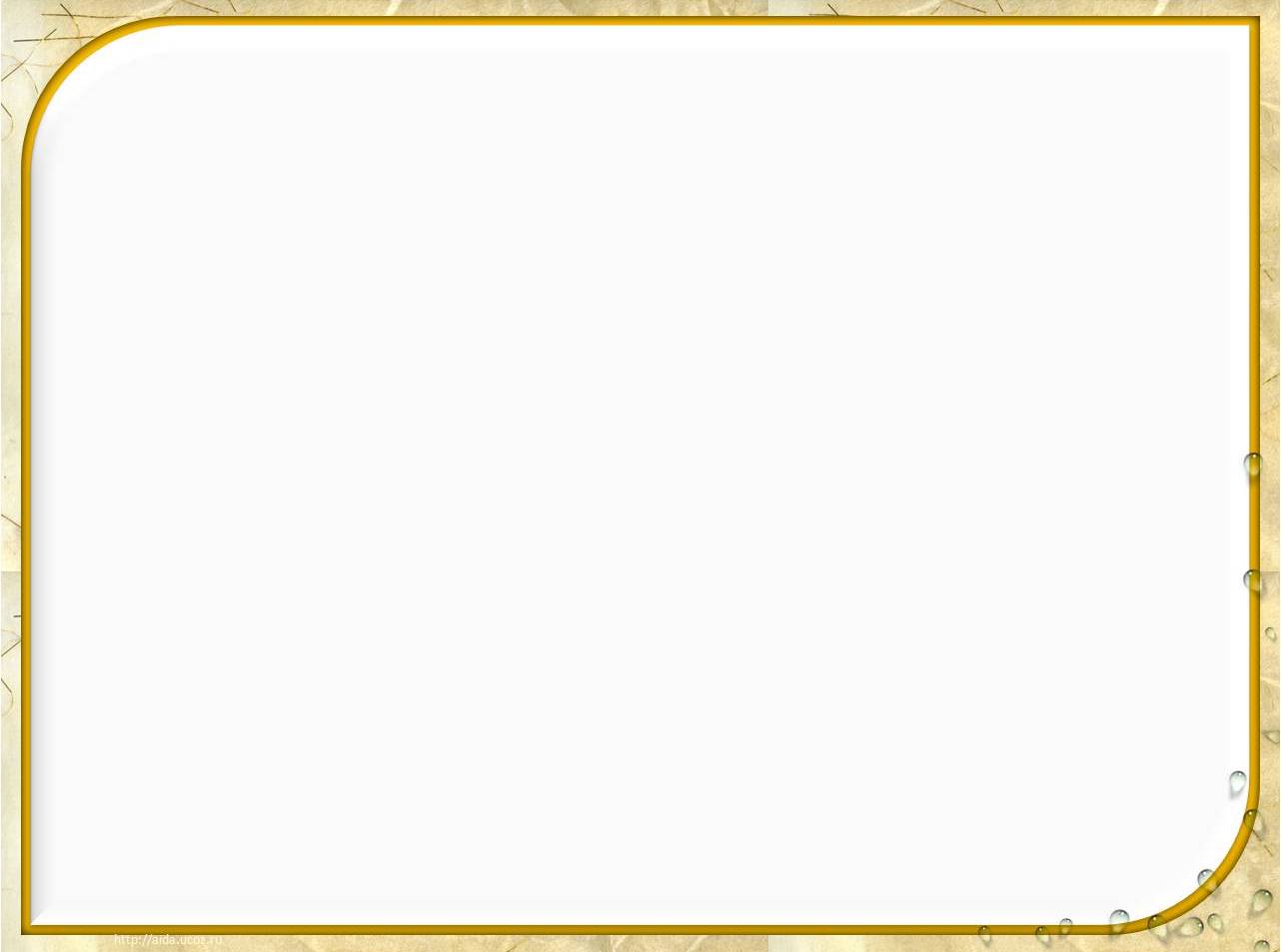 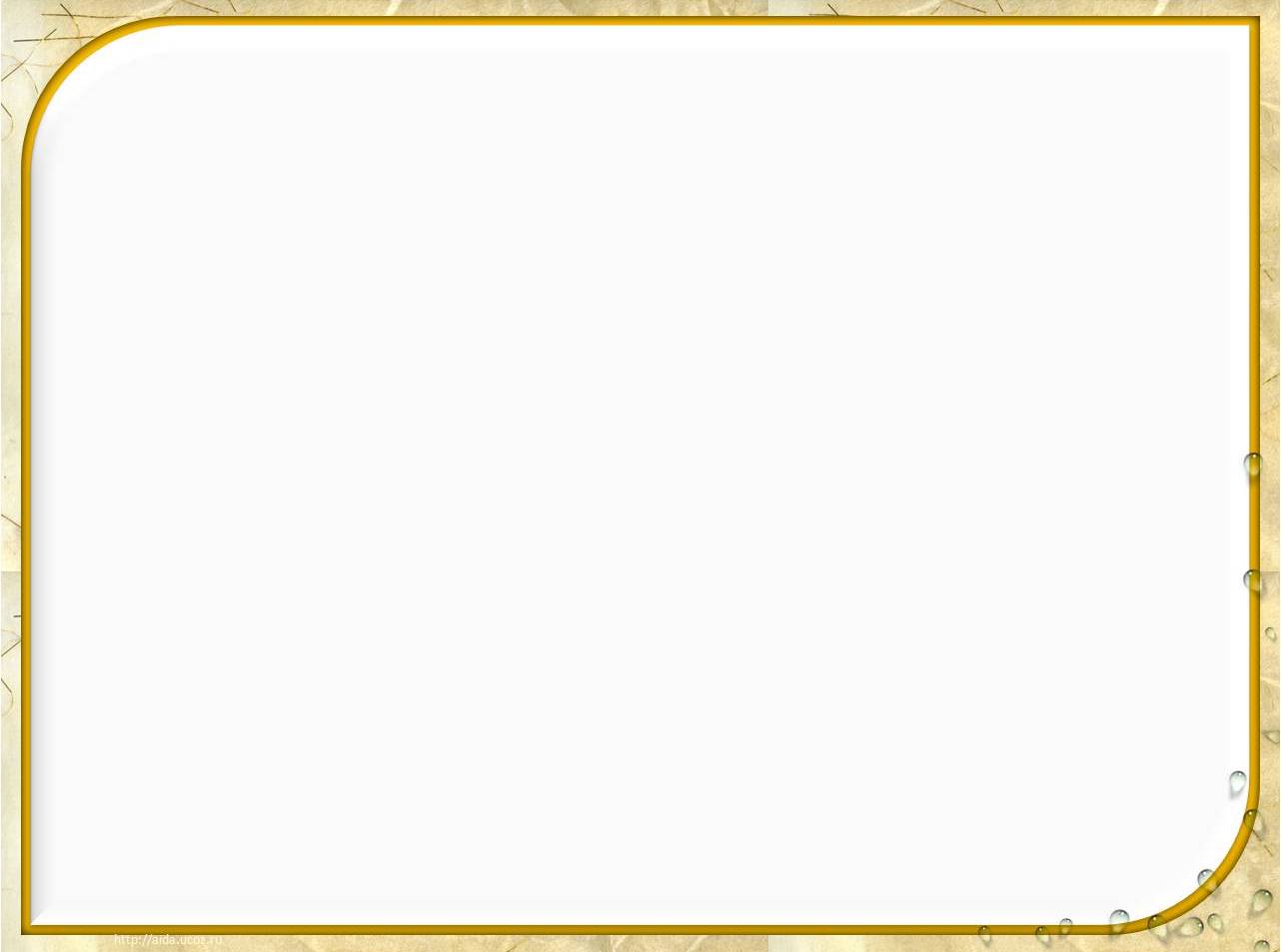